2014 m. rugsėjo 19 d. visi mūsų gimnazijos mokiniai išvyko į VU MKIC Saulėtekio alėjoje.
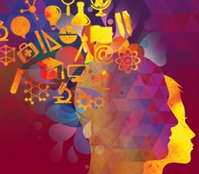 Mokslinės komunikacijos ir informacijos centras
Įdomu pasivaikščioti po centrą ir jo erdves
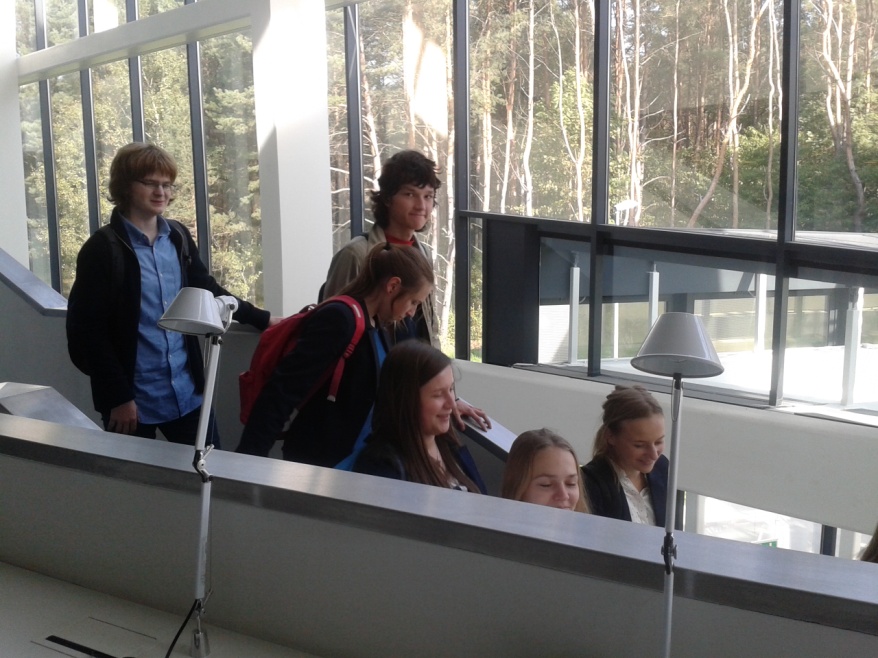 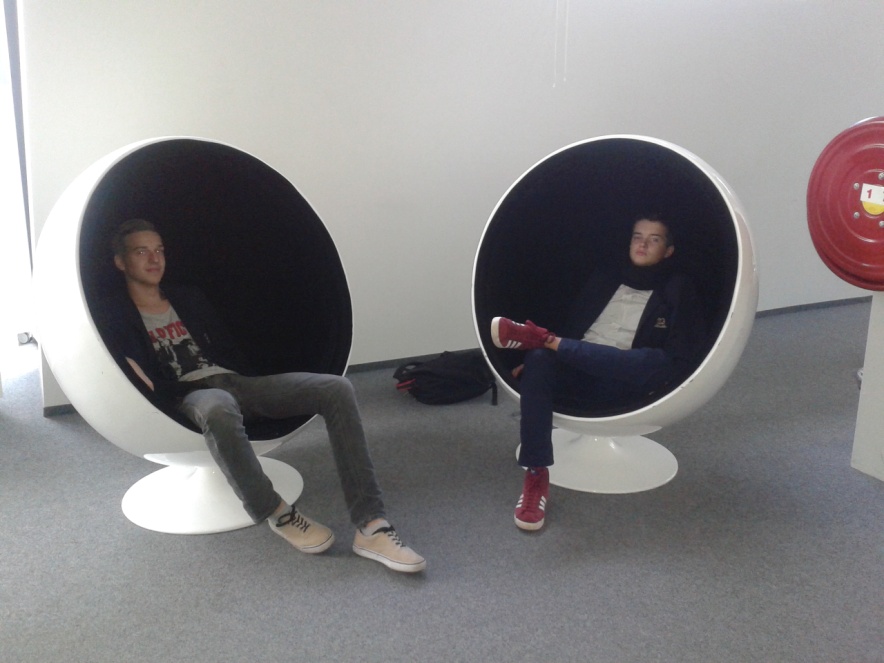 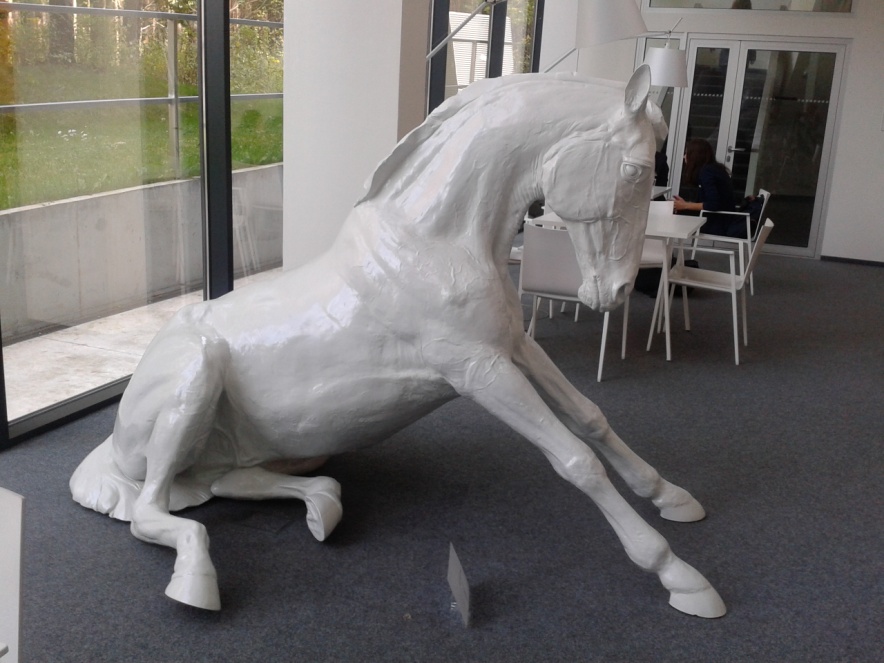 Apsilankyta skaitykloje
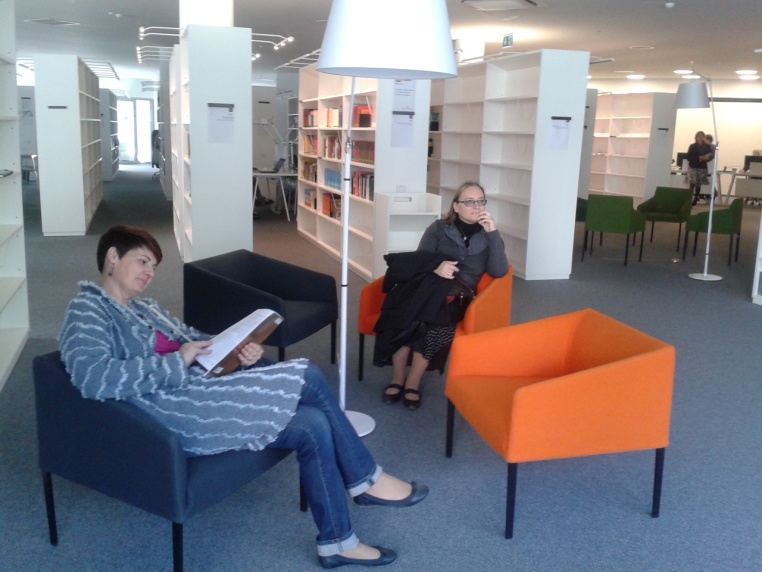 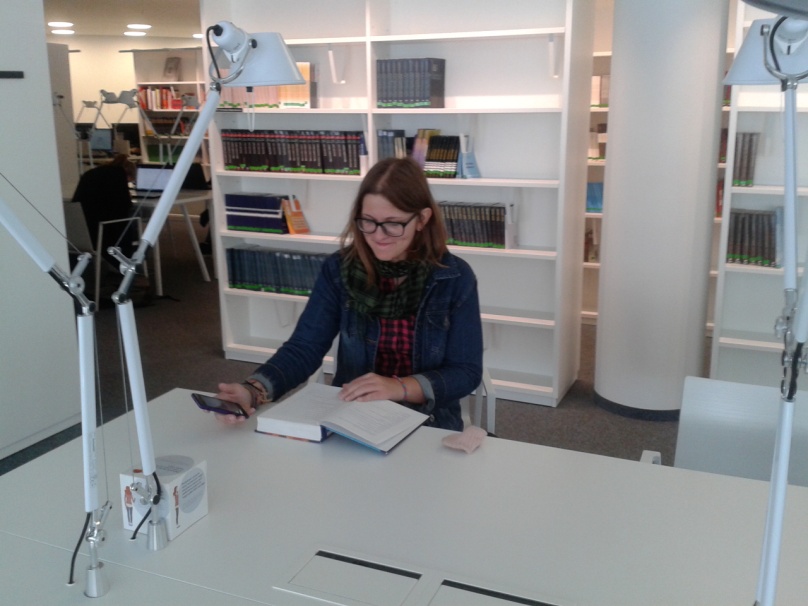 Mūsų gimnazistai dalyvavo 15 paskaitų
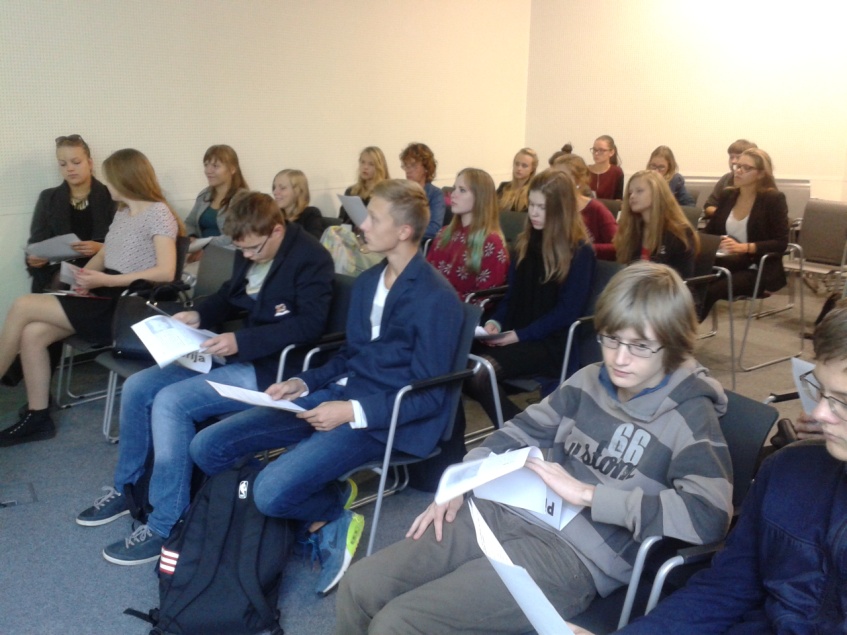 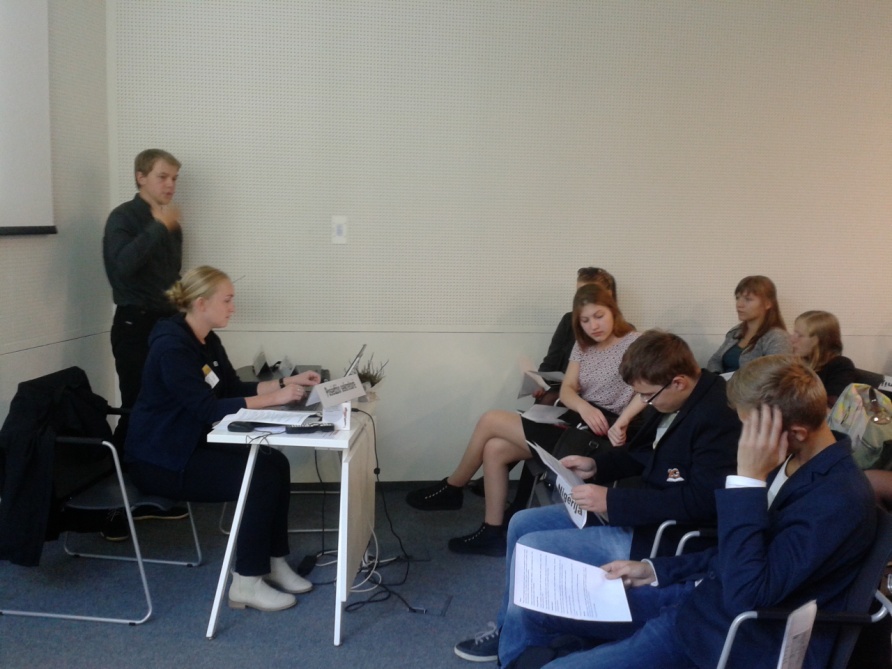 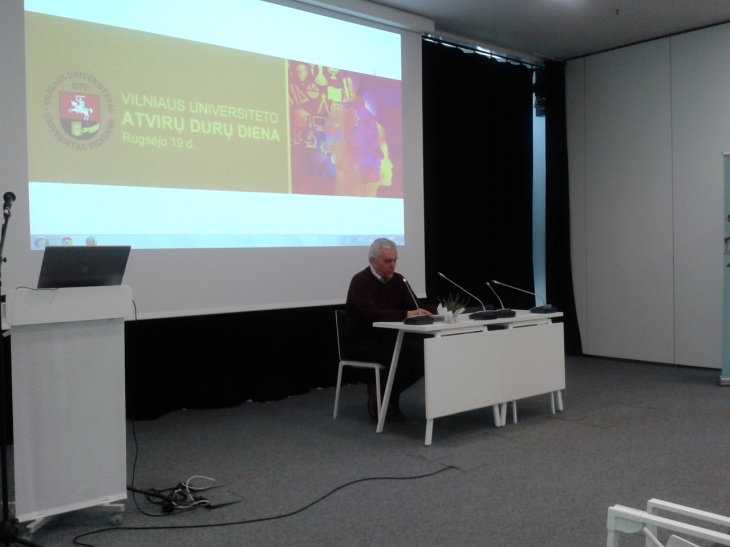 Bet labiausiai visiems patiko renginiai Kupole
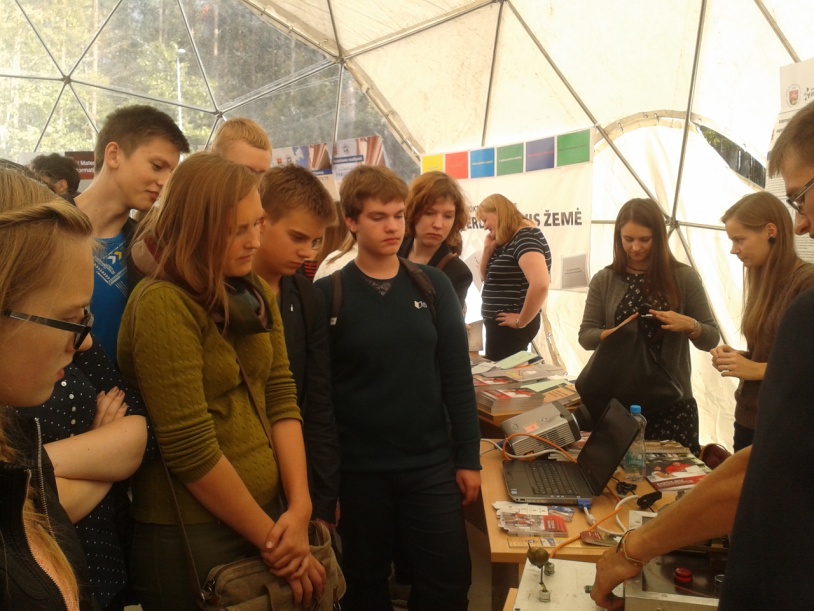 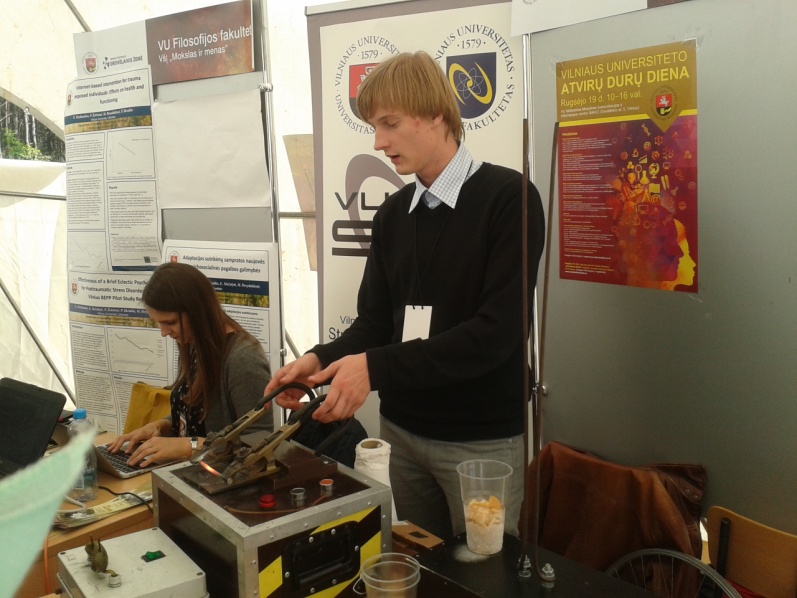 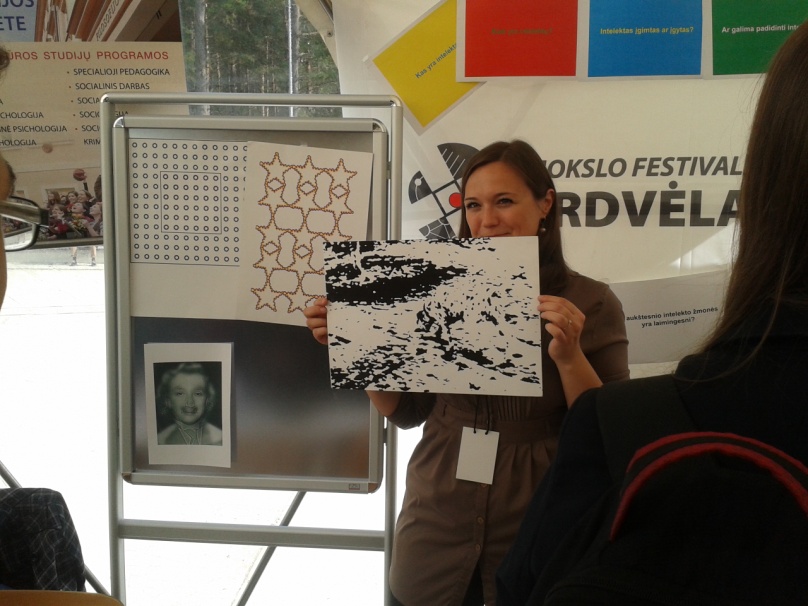 Ypač didelės eilės buvo prie svorio ir masės matavimų
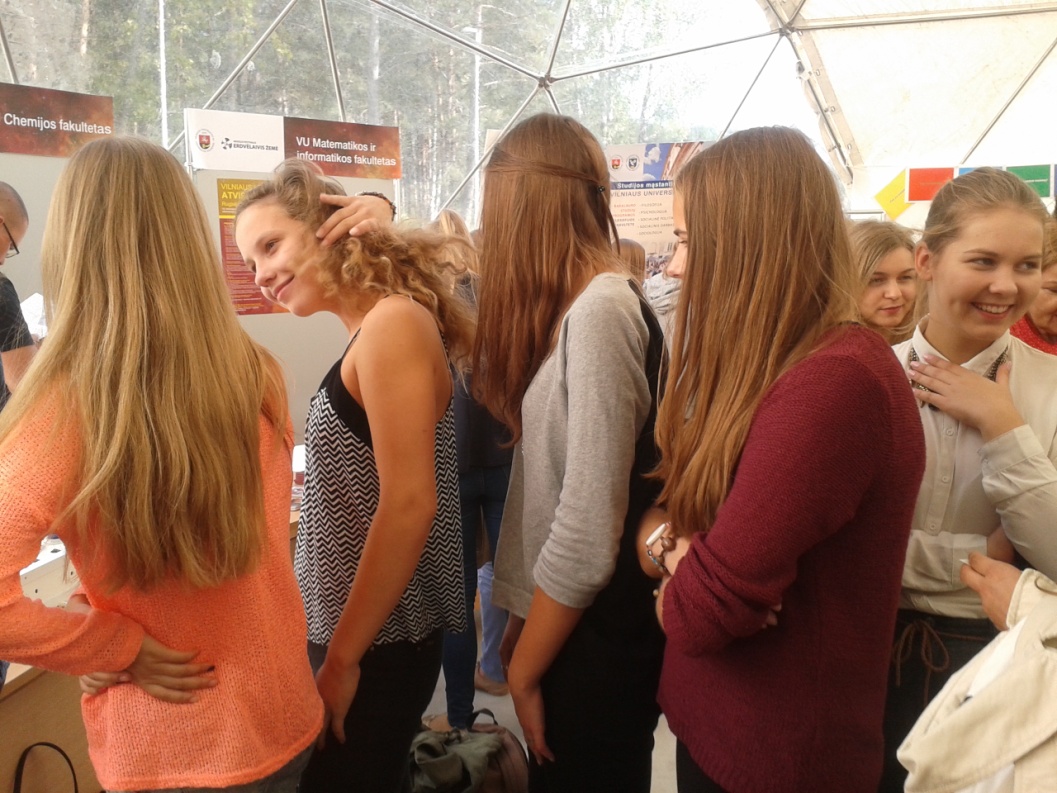 Ši atvirų durų diena daugeliui patiko ir buvo naudinga.Daugiau tokių dienų!Dėkojame šio renginio organizatorei mokytojai Otilijai Gaubienei!